Student Change in Tallinn University of TechnologyCase study: Integrated Engineering
Prof Tauno Otto
10.11.2017
Study programme „Integrated Engineering“ and its development
Opening of a study programme of Integrated Engineering to be taught in English was strategic decision at university level to enhance internationalisation in engineering bachelor level, but also to integrate different areas of engineering for building a broader base for further master level education. 
It is the first English taught bachelor level study programme at the university amongst engineering faculties.
The study programme was prepared starting 2013, whereas into initiative group was involved representatives from all different engineering faculties.
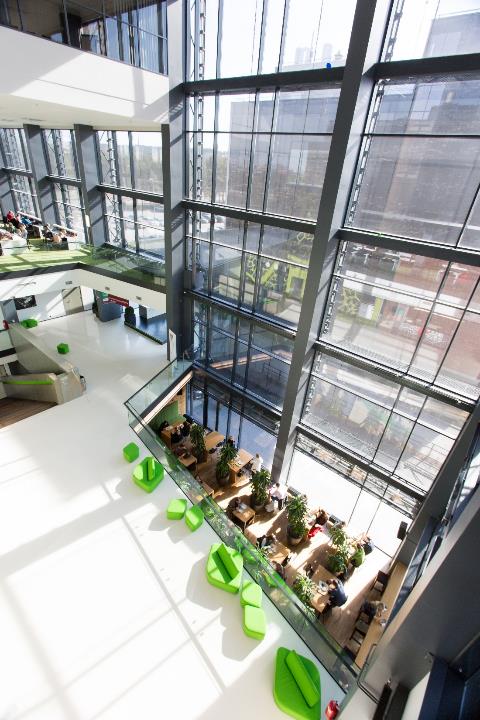 Similar programmes in other universities
University of Cardiff (UK) 
Souther Utah University (USA) 
The University of Dublin (Iirimaa) 
University of Bath (UK) 
University of British Columbia (Canada) 
University of Windsor (Canada) 
University of Western Ontario 
University of Liverpool  
Anglia Ruskin University  
University Centre Peterborough 
Lehigh University
Minnesota State University, Mankato  
University of Gloucestershire 
Northwestern University
MVEB study programm admission 2017
Male 40, incl 7 Estonians and  33 foreigners
Female 10, incl 4 Estonians ja 6 foreigners
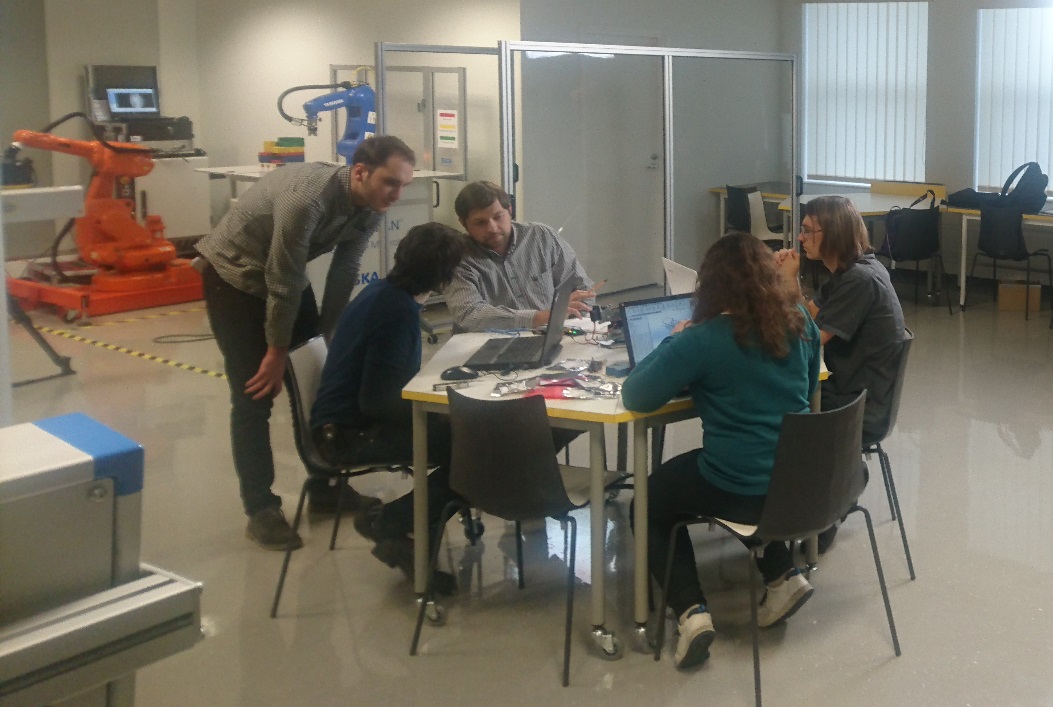 Tuition fees and scholarships: 1 ECTS = 55 EUR. Nominal study load per 1 year = 60 ECTS/€3300, 41 tuition fee waiver scholarships available that guarantee free studies.
Integrated Engineering (BSc)
Currently students from Estonia: 34 
Currently students from abroad: 101
Currently students from abroad: 101
Estonian colleges providing students to Integrated Engineering
Graduated students 2017
Topics of thesis
Problems listed
Courses teaching Estonian language for foreign students are available only in limited amount
Employers still prefer specialists/trainees to have Estonian language skills, especially in case of SME-s
Lecturers are not always proficient in English, or able to recommend update literature in English
Cultural differences: honouring the clock/deadline
Immigration rules are too rigid, and it is difficult sometimes with visas
Strengths listed
Foreign students are motivated to dedicate into research at uni: Self-driving car project ISEAUTO, student nanosatellite Project, VR/AR lab development 
Students are more open to transfer – mostly applying to Erasmus Exchange semester
Cultural differences sum up in International co-operation – it is possible to develop larger projects and aim stronger export potential
Mostly students after graduation stayed to Estonia for work or Master studies
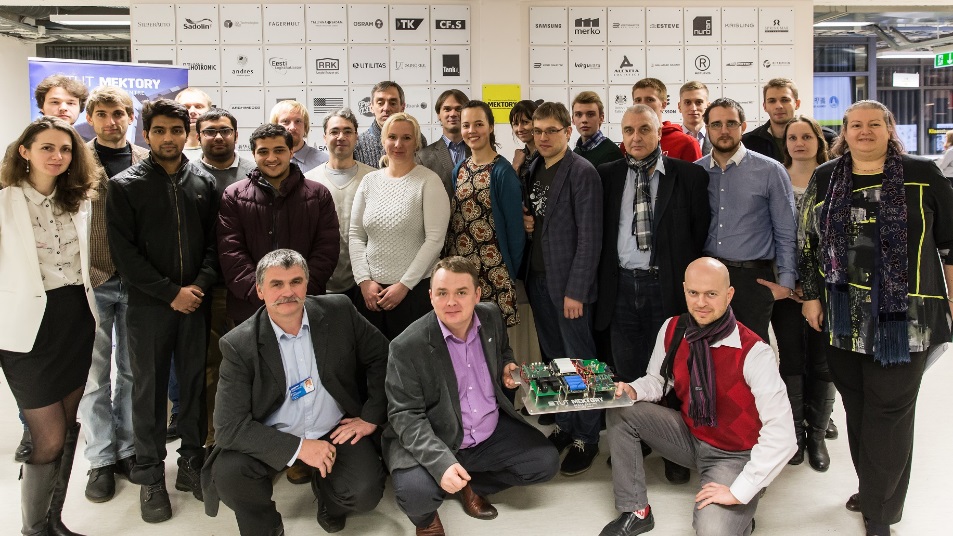 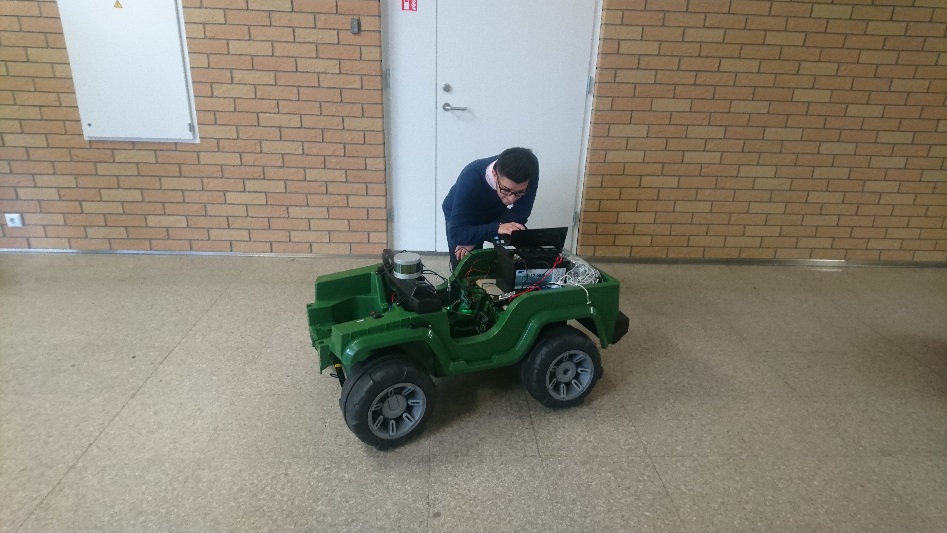 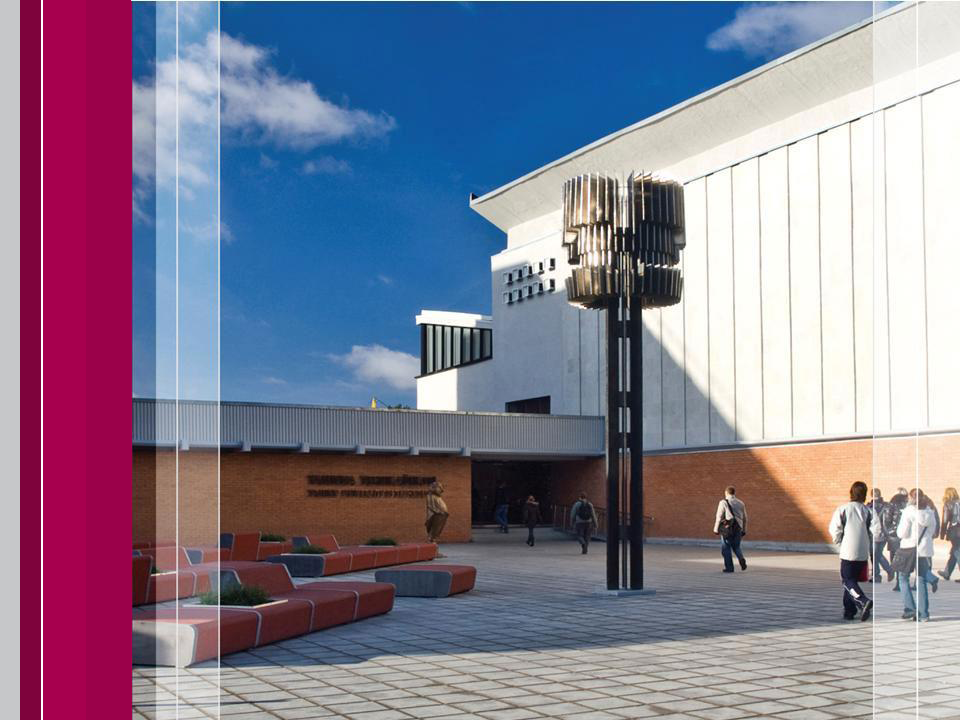 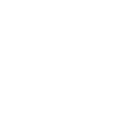